THE LIFE OF CHRIST
PART 15
We will begin in Mark 1:40 and then make our way to Mark 2:22. The events are also recorded in Matthew 8:2 - 9:17 and in Luke 5:12 - 5:39.
Mark 1:40 Now a leper came to Him, imploring Him, kneeling down to Him and saying to Him, "If You are willing, You can make me clean."  41 Then Jesus, moved with compassion, stretched out His hand and touched him, and said to him, "I am willing; be cleansed."  42 As soon as He had spoken, immediately the leprosy left him, and he was cleansed.  43 And He strictly warned him and sent him away at once,  44 and said to him, "See that you say nothing to anyone; but go your way, show yourself to the priest, and offer for your cleansing those things which Moses commanded, as a testimony to them."
He told him to do this because it complied with what Moses taught about lepers and what they were to do (Lev. 14:1-32).
Mark 1:45  However, he went out and began to proclaim it freely, and to spread the matter, so that Jesus could no longer openly enter the city, but was outside in deserted places; and they came to Him from every direction.
Luke 5:15 However, the report went around concerning Him all the more; and great multitudes came together to hear, and to be healed by Him of their infirmities.  16 So He Himself often withdrew into the wilderness and prayed.
Mark 2:1 And again He entered Capernaum after some days, and it was heard that He was in the house.  2 Immediately many gathered together, so that there was no longer room to receive them, not even near the door. And He preached the word to them.
Mark 2:3 Then they came to Him, bringing a paralytic who was carried by four men.  4 And when they could not come near Him because of the crowd, they uncovered the roof where He was. So when they had broken through, they let down the bed on which the paralytic was lying.
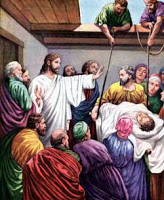 Mark 2:5  When Jesus saw their faith, He said to the paralytic, "Son, your sins are forgiven you."  6 And some of the scribes were sitting there and reasoning in their hearts,  7 "Why does this Man speak blasphemies like this? Who can forgive sins but God alone?"
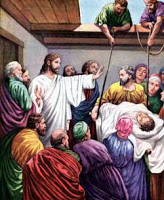 Mark 2:8 But immediately, when Jesus perceived in His spirit that they reasoned thus within themselves, He said to them, "Why do you reason about these things in your hearts?  9 "Which is easier, to say to the paralytic, 'Your sins are forgiven you,' or to say, 'Arise, take up your bed and walk'?  10 "But that you may know that the Son of Man has power on earth to forgive sins" -- He said to the paralytic,  11 "I say to you, arise, take up your bed, and go to your house."  12 Immediately he arose, took up the bed, and went out in the presence of them all, so that all were amazed and glorified God, saying, "We never saw anything like this!"
Luke 5:27 After these things He went out and saw a tax collector named Levi, sitting at the tax office. And He said to him, "Follow Me."  28 So he left all, rose up, and followed Him.
What are you willing to leave behind to follow Jesus?
If you have a job that is keeping you from living  for God, are you willing to give it up? 
Are you willing to give more of your money for the cause of Christ? 
Are willing to give up some TV time so that you might spend time reading God’s Word instead?
Maybe a better question would be, is there anything that you would not give up to follow Jesus?
Luke 5:29 Then Levi gave Him a great feast in his own house. And there were a great number of tax collectors and others who sat down with them.  30 And their scribes and the Pharisees complained against His disciples, saying, "Why do You eat and drink with tax collectors and sinners?"  31 Jesus answered and said to them, "Those who are well have no need of a physician, but those who are sick.  32 "I have not come to call the righteous, but sinners, to repentance."
Luke 5:33  Then they said to Him, "Why do the disciples of John fast often and make prayers, and likewise those of the Pharisees, but Yours eat and drink?"  34 And He said to them, "Can you make the friends of the bridegroom fast while the bridegroom is with them?  35 "But the days will come when the bridegroom will be taken away from them; then they will fast in those days."  36 Then He spoke a parable to them: "No one puts a piece from a new garment on an old one; otherwise the new makes a tear, and also the piece that was taken out of the new does not match the old.  37 "And no one puts new wine into old wineskins; or else the new wine will burst the wineskins and be spilled, and the wineskins will be ruined.  38 "But new wine must be put into new wineskins, and both are preserved.  39 "And no one, having drunk old wine, immediately desires new; for he says, 'The old is better.' "
Mark 2:18 The disciples of John and of the Pharisees were fasting. Then they came and said to Him, "Why do the disciples of John and of the Pharisees fast, but Your disciples do not fast?"
Leviticus 23:27 "Also the tenth day of this seventh month shall be the Day of Atonement. It shall be a holy convocation for you; you shall afflict your souls, and offer an offering made by fire to the LORD.” (Lev. 16:31)
The Pharisees would fast for many different reasons, but they ritually fasted twice a week (Luke 18:12). Most of what the Pharisees did was for an outward show, and for seeking the praise of others (Mat. 23:1-5).
Mat. 9:15 And Jesus said to them, "Can the friends of the bridegroom mourn as long as the bridegroom is with them? But the days will come when the bridegroom will be taken away from them, and then they will fast.”
John’s disciples would have gained an even deeper meaning from this based on John’s teaching in (John 3:22-35).
Luke 5:36 Then He spoke a parable to them: "No one puts a piece from a new garment on an old one; otherwise the new makes a tear, and also the piece that was taken out of the new does not match the old. 37 "And no one puts new wine into old wineskins; or else the new wine will burst the wineskins and be spilled, and the wineskins will be ruined.
38 "But new wine must be put into new wineskins, and both are preserved.
39 And no one after drinking old wine desires new, for he says, 'The old is good.'"
Jesus did not come to patch up the old Law. Instead, He came to establish a new one. Moses prophesied of this in Deuteronomy 18:15, 18-19 and so did Jeremiah in Jeremiah 31:31-34.  Jesus makes it clear that He is going to establish a new covenant in Mt. 26:28.  Many other passages show that Jesus was not patching up the old covenant but that He was making a new and better covenant (Heb. 8:6-7,13, 9:15, 12:24). Jesus fulfilled the Law (Mat. 5:17-18; Lk. 24:44) and He nailed the old covenant to the cross at His death (Col. 2:14).  As Jesus was looking toward the future when His disciples would fast, it is possible that this is what Jesus was teaching with these two parables.
We also know that some were satisfied with John’s teaching for quite some time until they heard and accepted the good news of Jesus Christ (Acts 18:24-28, 19:1-5).
Another problem that arose during this time was when some of those who did desire the new wine or the new teachings of Christ began to try to mix the new wine or new covenant with the old wineskin or the old covenant or man-made traditions (Acts 15:1; Gal. 1:6-7). Peter and Paul warn us not to do this (Gal. 1:8-9; 2 Pet. 2:18-22).